Austin Tree Planting Prioritization 2016
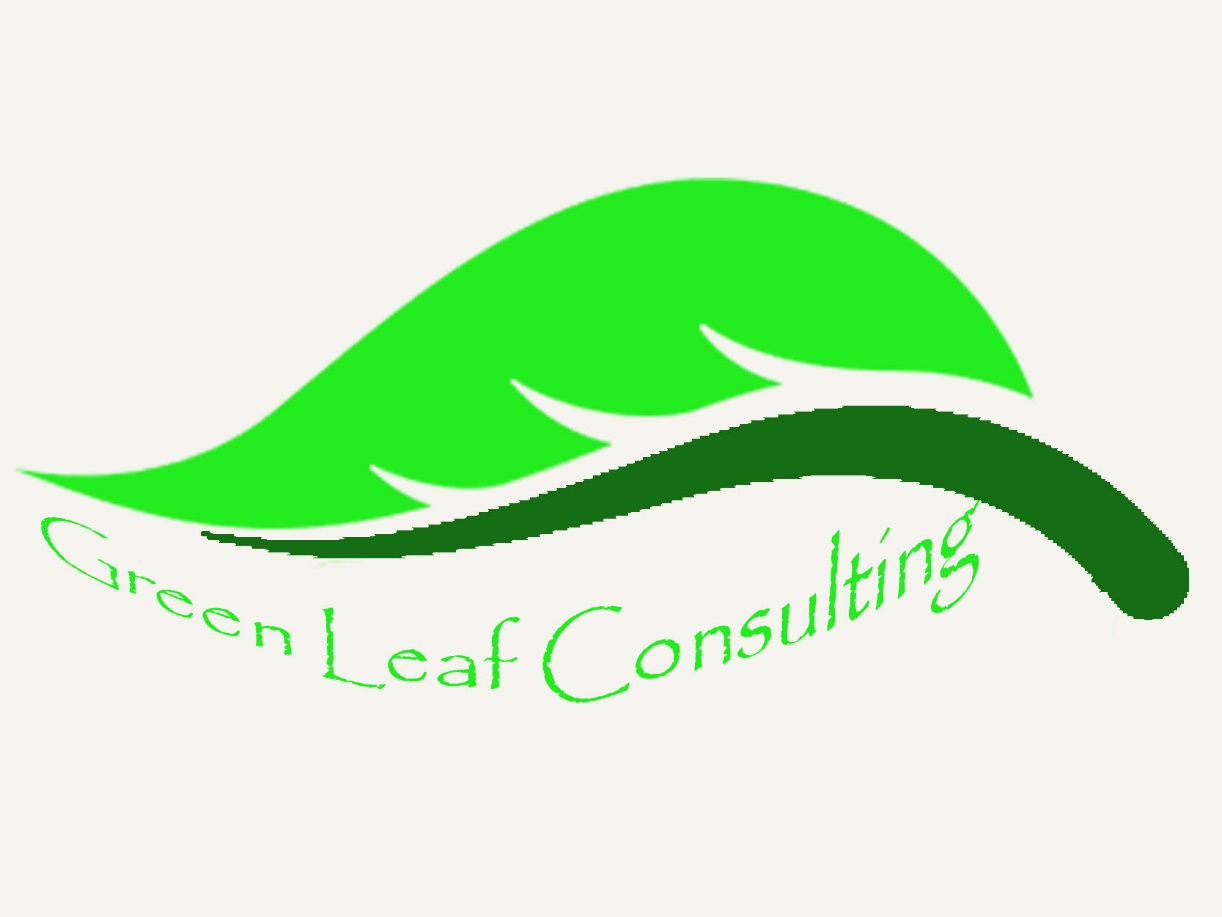 Dustin Posey, Max Piotrzkowski, Benjamin Griffith, Alyssa Carvajal
1
Overview
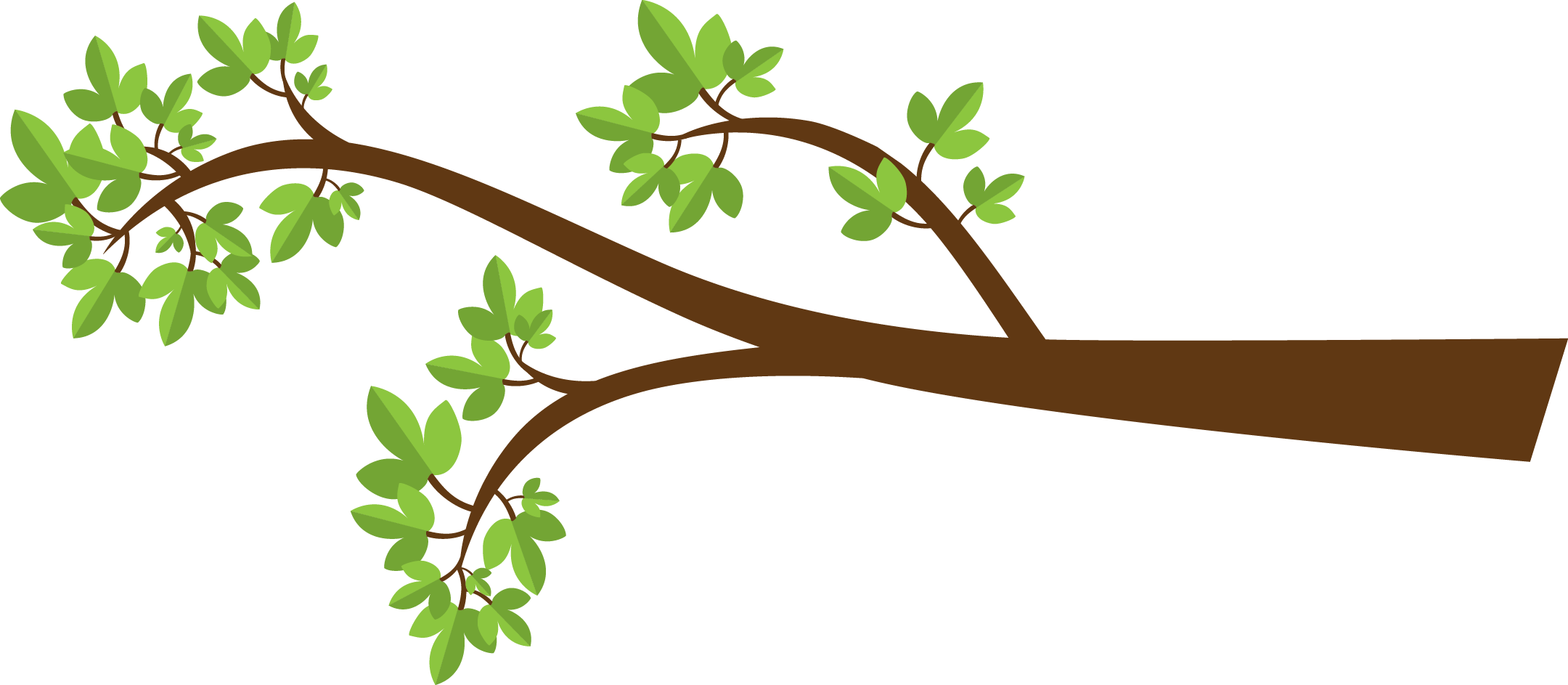 Introduction & Scope
Modifications
Tasks
Work Completed
Work in Progress
Work Scheduled
Updated Timeline
Conclusion
2
Introduction		   Scope
City of Austin has a goal of planting 1,000 trees each year.
Where should they be planted? Why these locations?
2014 Tree Prioritization Plan
Create criteria to prioritize areas along streets.
Identify ideal locations based on this criteria.
3
Modifications
Focus on residential areas
Focus on medians
4
Tasks
5
Work Completed
Criteria has been determined
21 locations have been selected
Work in Progress
Examination of locations
Work Scheduled
Digitizing and creating final deliverables
6
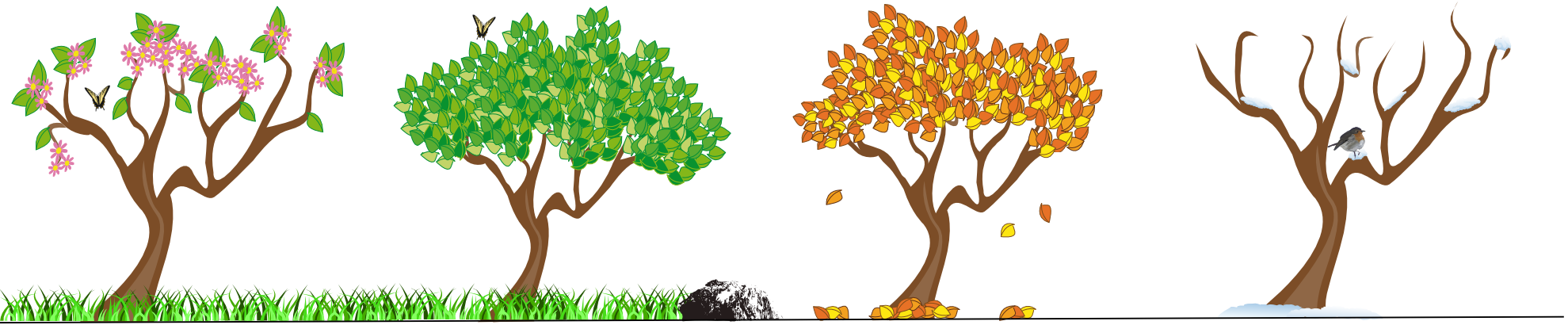 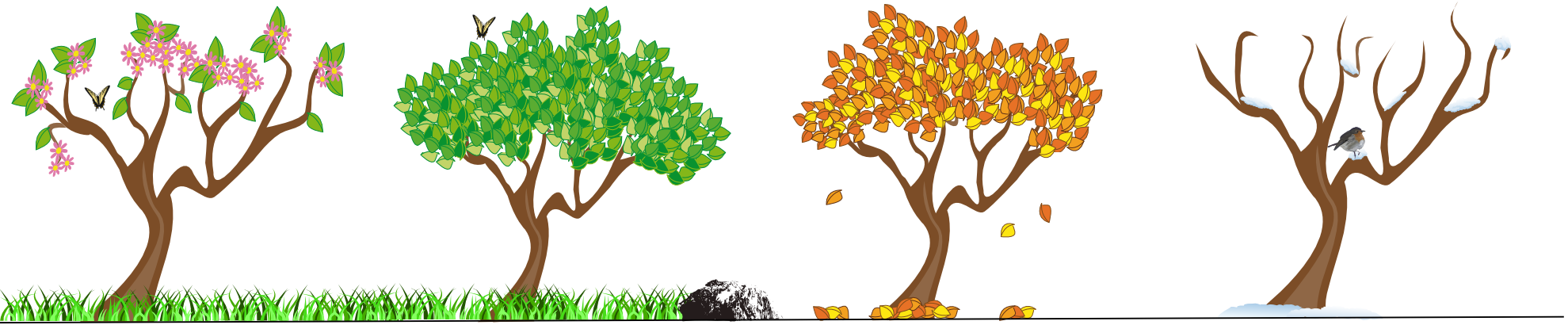 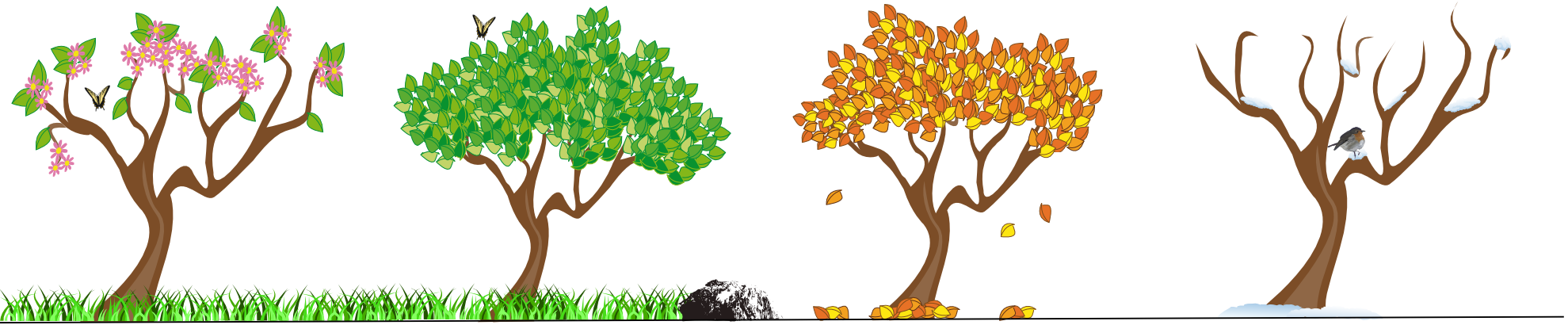 Data Analysis
& Geodatabase Creation
Data Collection
& Discussion with Client
Map Design 
&
 Create Final Product
November 11-
December 6
September 28 –
November 11
September 3 - September 28
7
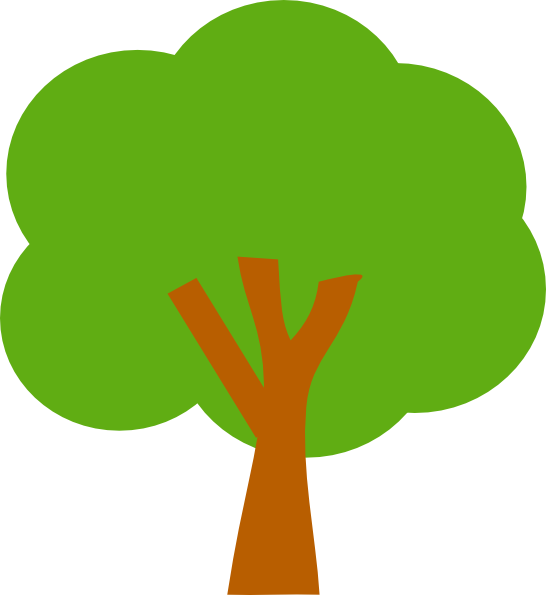 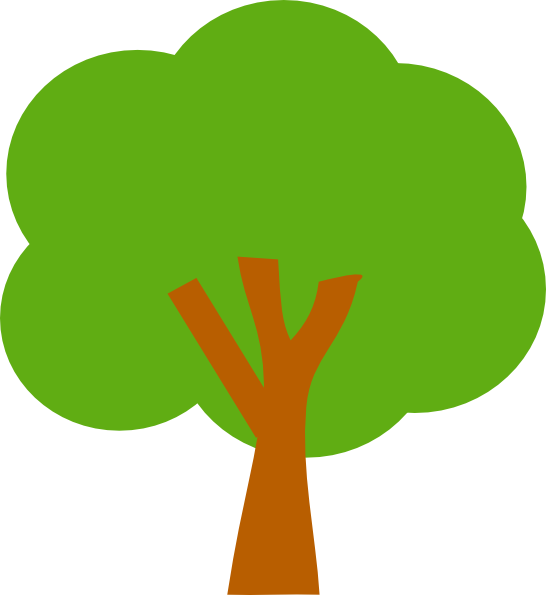 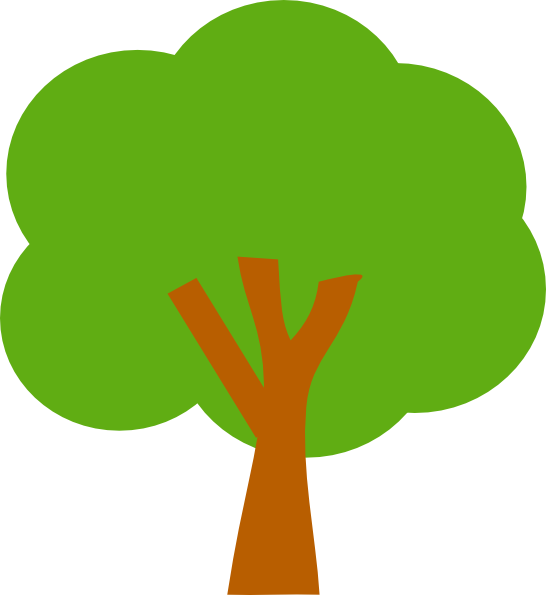 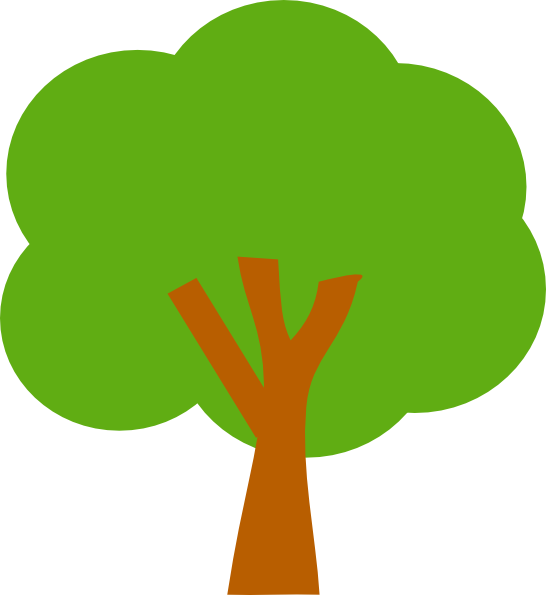 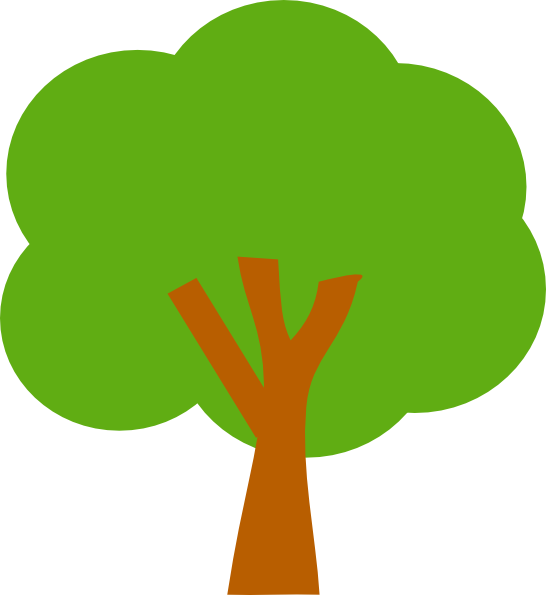 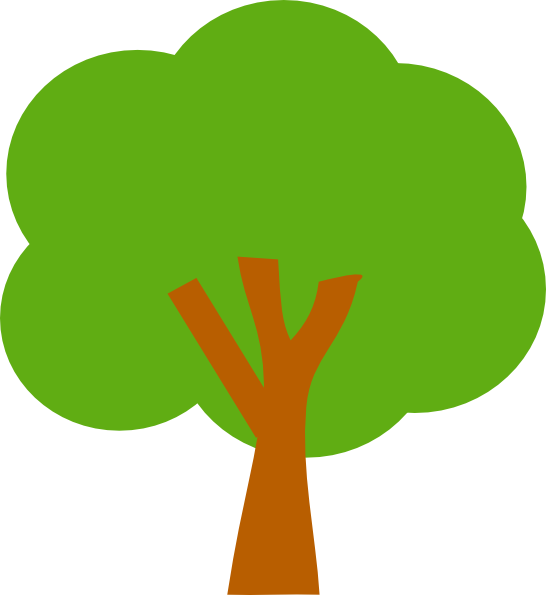 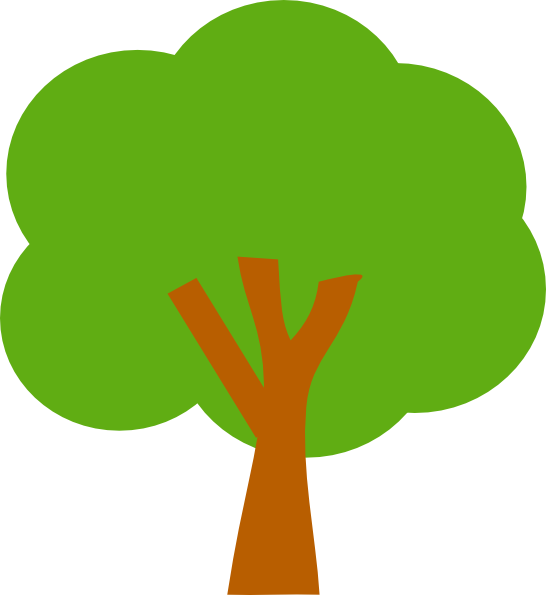 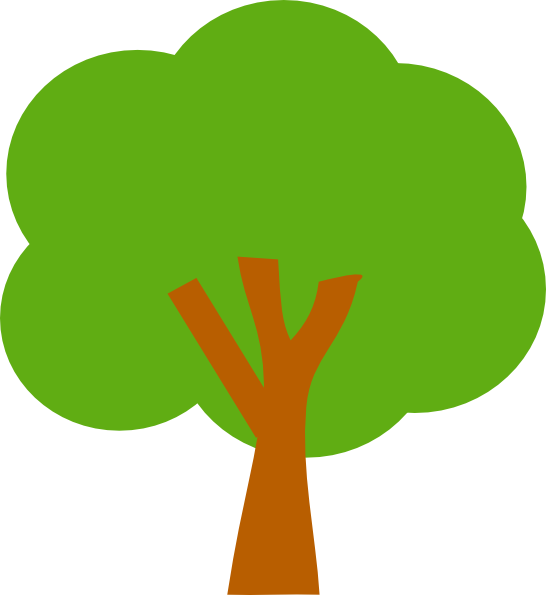 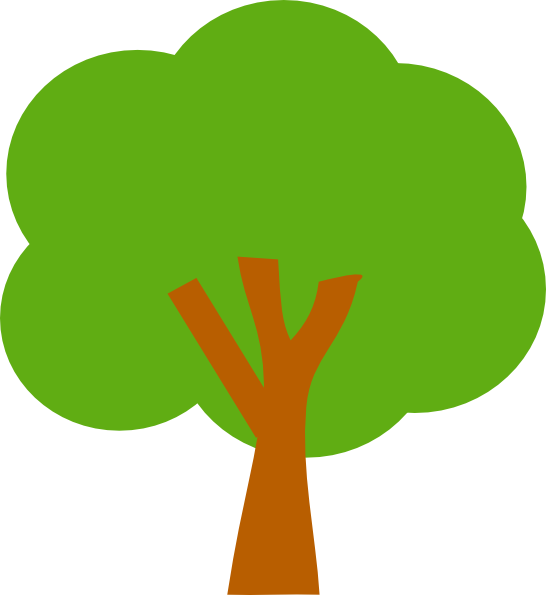 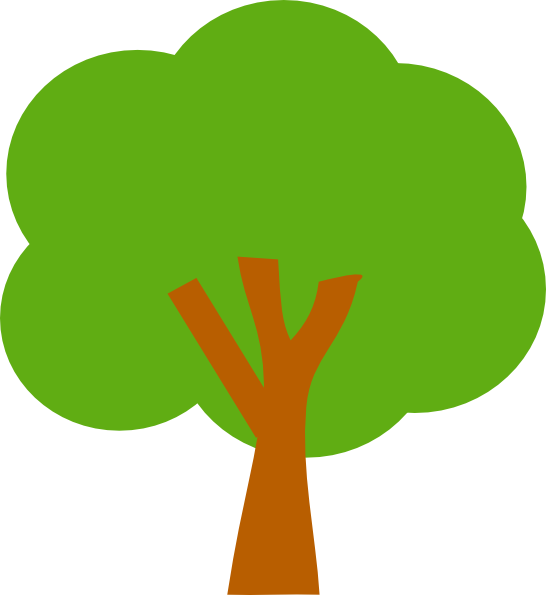 Questions?
8